SENSIBILISATION A l’AUTISME

« Accueillir des élèves ayant des Troubles du Spectre Autistique »
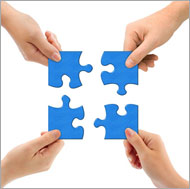 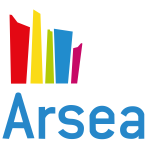 1
Sensibilisation à l’Autisme
18/09/2017
Présentation des intervenants de l’équipe de l’ARSEA

François BALLÉ

			Charlotte FAUTH

Marie KRAUTH

			Luc BLANCHARD

Depuis plus de 30 ans, notre association accompagne 
des jeunes dans l’accès 
à la formation et à l’insertion professionnelle...
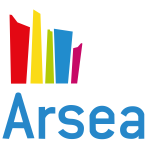 2
Sensibilisation à l’Autisme
[Speaker Notes: D’autres personnes très impliquées dans l’accompagnement du projet d’études de Mathieu : ses parents, Jean-Pierre GIES, doyen de la Faculté de pharmacie, Dominique MASTELLI, psychiatre accompagnant Mathieu, Mariam ROMAN, médecin du travail aux HUS, Marine LEROY, DRH des HUS, Pr. CANDOLFI, chef du pôle biologie au CHU]
•
• Ils ont des difficultés à

• S'organiser

• Gérer les changements

• Gérer l'imprévu

Pragmatique

Théorie de l’esprit

Particularités sensorielles

Théorie de l’esprit

Dyspraxie

Hyperacousie

TDAH / Dépression

Fonctions exécutives

Prévisibilité

Métacognitiondépressions
Un fonctionnement particulier du cerveau (« connexions » ++)
• Les élèves avec autisme n'arrivent pas toujours à exprimer les difficultés qu'ils rencontrent

Qui entraine un « fonctionnement » différent d’élèves sans autisme  
(cf. particularités)

C’est une « manière d’être » au monde, une différence parmi d’autres, 
CE N’EST PAS UNE MALADIE! 
(ne pas confondre avec …)

Ça entraine selon les situations un HANDICAP, souvent « invisible »

• Des adaptations, des aménagements peuvent être utiles..., qui peuvent profiter à tous!
Qu’est ce que l’Autisme?
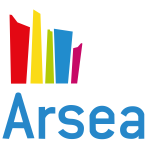 3
Sensibilisation à l’Autisme
[Speaker Notes: Cf. Formation « autisme-handicap » Patrick Chambres, Université Blaise Pascal Clermont Ferrand]
•
• Ils ont des difficultés à

• S'organiser

• Gérer les changements

• Gérer l'imprévu

Pragmatique

Théorie de l’esprit

Particularités sensorielles

Théorie de l’esprit

Dyspraxie

Hyperacousie

TDAH / Dépression

Fonctions exécutives

Prévisibilité

Métacognitiondépressions
Qualités présentées par des élèves avec autisme
Selon les personnes:
• Honnêteté, grand sens de la justice

• Sérieux, accorde une grande importance aux règles

• Logique
	
		• Bonne mémoire, surtout visuelle
		
			• Langage soutenu
			
				• Sens du détails, perfectionnisme

							• Connaissances importantes 
								dans certains domaines
			
			•…
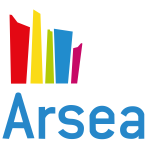 4
Sensibilisation à l’Autisme
[Speaker Notes: Cf. Formation « autisme-handicap » Patrick Chambres, Université Blaise Pascal Clermont Ferrand]
•
• Ils ont des difficultés à

• S'organiser

• Gérer les changements

• Gérer l'imprévu

Pragmatique

Théorie de l’esprit

Particularités sensorielles

Théorie de l’esprit

Dyspraxie

Hyperacousie

TDAH / Dépression

Fonctions exécutives

Prévisibilité

Métacognitiondépressions
Particularités dont il faut tenir compte si possible…
Les élèves avec autisme peuvent avoir:
- Des difficultés à  s'organiser, gérer les changements, gérer l'imprévu

- Les élèves peuvent ne pas arriver à respecter les démarches 
(procédures /consignes), demandent souvent des explications sur les énoncés

- L’implicite est difficilement accessible, l’humour quelquefois

- Des difficultés dans la dimension émotionnelle et relationnelle
Comprendre les émotions, les exprimer, comprendre les expressions du visage, 
regarder dans les yeux…, maladresses sociales

- Des particularités sensorielles
Sensibilité aux bruits, à la lumière,…

- Une fatigabilité et une attention variable

- Des intérêts spécifiques
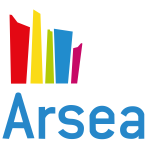 5
Sensibilisation à l’Autisme
[Speaker Notes: Cf. Formation « autisme-handicap » Patrick Chambres, Université Blaise Pascal Clermont Ferrand]
•
• Ils ont des difficultés à

• S'organiser

• Gérer les changements

• Gérer l'imprévu

Pragmatique

Théorie de l’esprit

Particularités sensorielles

Théorie de l’esprit

Dyspraxie

Hyperacousie

TDAH / Dépression

Fonctions exécutives

Prévisibilité

Métacognitiondépressions
Structurer l’espace, le temps, utiliser des supports visuels pour rendre l’environnement et les actions prévisibles

Etre précis, factuel, dans la planification des actions, des événements, la formulation des consignes...

Préciser le sens global, synthétiser régulièrement; aider à faire des liens, généraliser, transposer

Tenir compte des intérêts particuliers s’il y en a et des particularités sensorielles

Diminuer les stimuli extérieurs, pour éviter la surcharge d’informations

Favoriser un tutorat de la part de quelques élèves motivés

Utiliser un ordinateur, des photocopies, car les élèves avec autisme peuvent difficilement prendre des notes et être attentif au cours en même temps
…
Quelques conseils pour aider les élèves avec autisme:
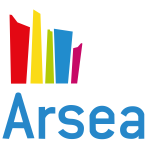 6
Sensibilisation à l’Autisme
[Speaker Notes: Cf. Formation « autisme-handicap » Patrick Chambres, Université Blaise Pascal Clermont Ferrand]
Et surtout…comme avec tous les autres élèves!
pour gagner 
petits pas à petits pas…
leur confiance!
Faites connaissances avec eux: 


Quels sont leurs atouts, leurs intérêts, leurs particularités à chacun?
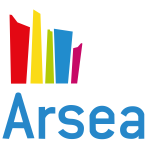 7
Sensibilisation à l’Autisme
MERCI DE VOTRE ATTENTION!
Contact:
François BALLÉ
Chef de Service 
 
SESSAD ARSEA 67 
03 88 22 71 64/ 06 83 91 36 96
www.arsea.fr